Introduction to Machine Learning
Differences Between Logistic Regression and Gradient Boosted Trees



James Herbick
Agenda
Overview 
Standard Statistical
Machine Learning
Logistic Regression
Gradient Boosted Trees
Summary
2
Overview
Audience & Assumptions 
The desire is for this material to be applicable to a somewhat broad audience. 
Assume a working knowledge of basic statistical concepts.
A more detailed white paper could be more technical in nature.
Introduction
Before diving directly into the two modeling techniques, it is helpful to briefly discuss the differences between standard statistical techniques and machine learning, at a high level.
3
[Speaker Notes: Fundamental shift in thinking between stats and machine learning….]
Standard Statistical Methods
Standard statistical methods examine differences between control and intervention groups:
seek to identify whether an action or treatment had an impact on the intervention group.
compare differences in a variable between the control and intervention groups;  determine if the differences are statistically significant.
use historical data to identify impacts after the fact.

Supervised learning techniques, such as logistic regression, extend these standard methods.
examine the effects / relationships of multiple variables at a time with a dependent variable.  It is this dependent variable that ‘supervises’ the training of the models.
4
Machine Learning
logistic regression is used with binary categorical outcome variables.
Logistic regression shifts to estimating probabilities to make predictions.

Machine learning techniques focus on predictive accuracy.
supervised learning techniques
technically includes supervised learning techniques such as logistic regression
unsupervised learning techniques
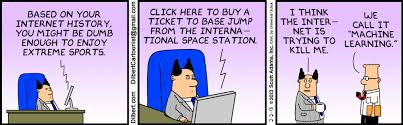 5
Technique Emphasis
Predictive Focus
Machine learning seeks to take advantage of the increase in computing power at a lower cost.
As you move from left to right, the focus shifts from historical analysis to predictive accuracy.
6
Logistic Regression
Approach 
Outputs a probability for each observation of being in one of the binary categories.

Does not model the probabilities directly.
Models the log odds, and here is linear in its coefficients.  
However, the relationship between the log odds and a probability is a non-linear relationship.  Therefore, a link function is used to make the translation.

The business then needs to determine the probability cutoff point, differentiating observations from one group to another.
This can be aided using the ROC curve resulting from the logistic regression model.
7
Logistic Regression
Pros 
Is somewhat interpretable / descriptive.  A positive model coefficient means that a one unit increase in that variable will increase the probability.  But, a definitive impact cannot be assessed.
Ensures that probabilities are between 0 and 1.

Cons
Does not give insight into magnitude or rank of the categories.
8
Gradient Boosted Trees
Overview
Machine learning such as this make use of the advent of cheaper and more powerful computing power.
This is a tree-based approach that seeks to improve the predictive accuracy of decision trees.
Builds an ensemble of decision trees.
The emphasis is on predictive accuracy over interpretability.
Approach 
Specify parameters 
number of trees
shrinkage parameter (controls the rate at which learning occurs)
number of splits in each tree (controls the complexity)
9
Gradient Boosted Trees
Approach (con’t) 
may also have to specify the distribution to use (differentiates between regression and classification trees)
Builds a series of small trees, in a sequential fashion.
Output 
The output for each observation is a numeric value that can range from negative to positive.
10
Gradient Boosted Trees
Pros 
Slow-learning / slow growth model.  
The model learns from previous information.  
These types of model tend to perform well in predictions.
Gives an indication of magnitude between categories.

Cons
Boosting can overfit the training data if the number of trees is too large.
Less interpretable; but can output variable importance information.
11
Between-Model Comparison
How can we compare differing modeling techniques? 
Build a confusion matrix to compare multiple binary classification modeling techniques.

Compare the misclassification rates between methods.





Green = correct predictions, classification rate.
Red = incorrect predictions, misclassification rate.
12
Between-Model Comparison
Misclassification rate = percentage of incorrectly classified observations.

Classification rate = percentage of correctly classified observations. 

The higher the classification rate and the lower the misclassification rate, the better the model.
13
Summary
Where do we go from here?
Additional Topics 
Discuss different techniques, limitations, benefits
more tree-based approaches
artificial neural networks
resampling techniques
Bayesian techniques
14